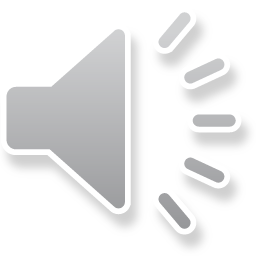 Landmarks in London
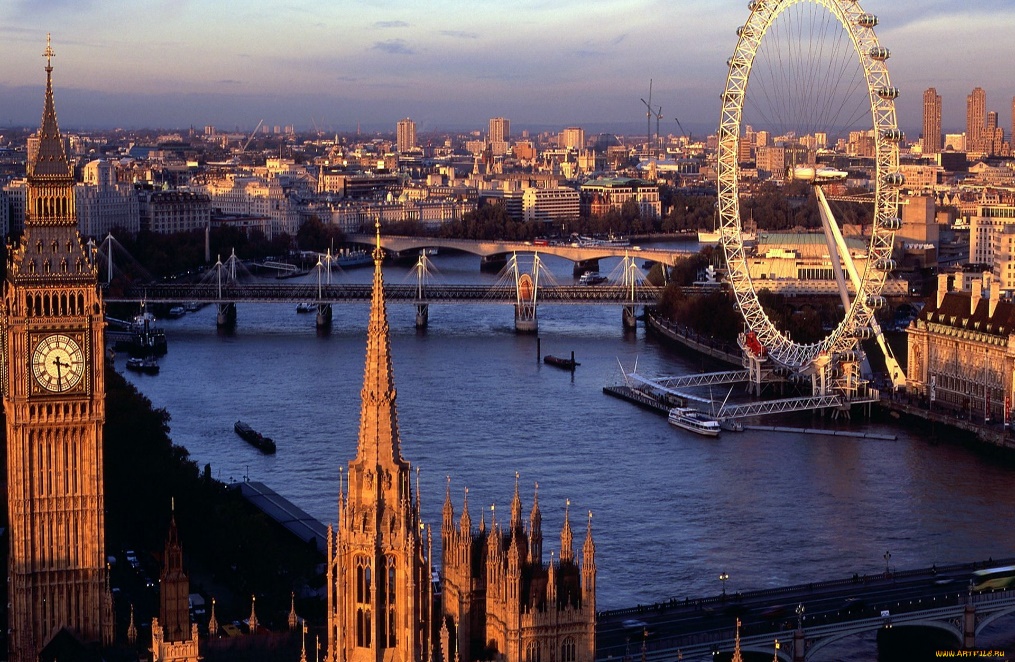 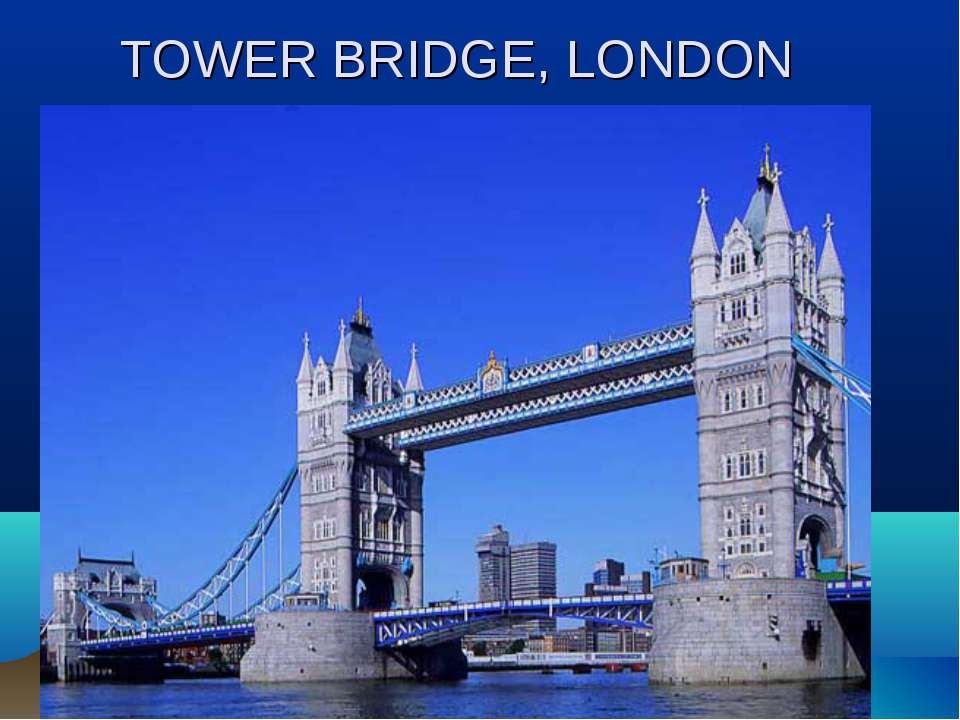 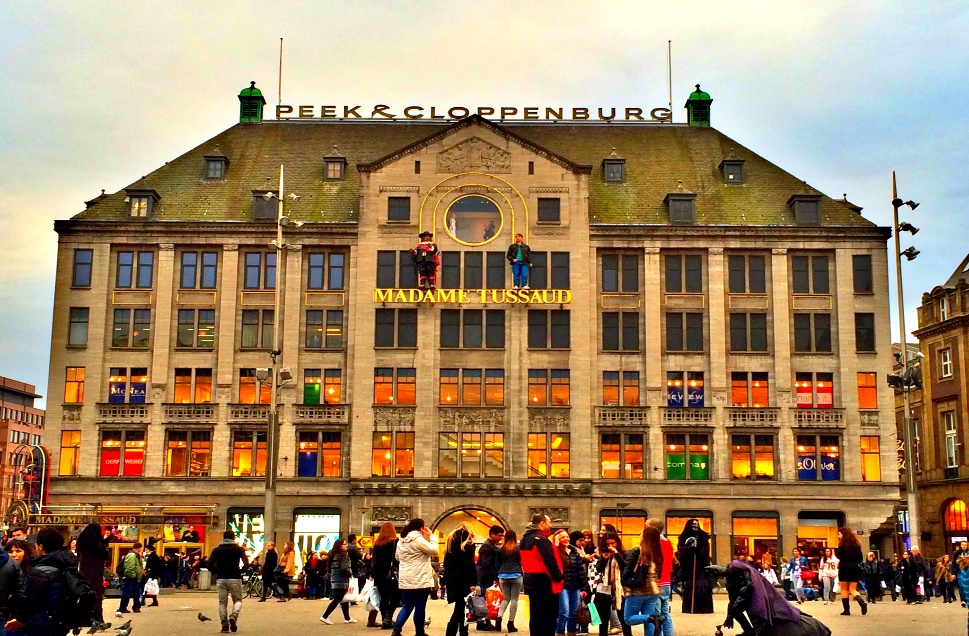 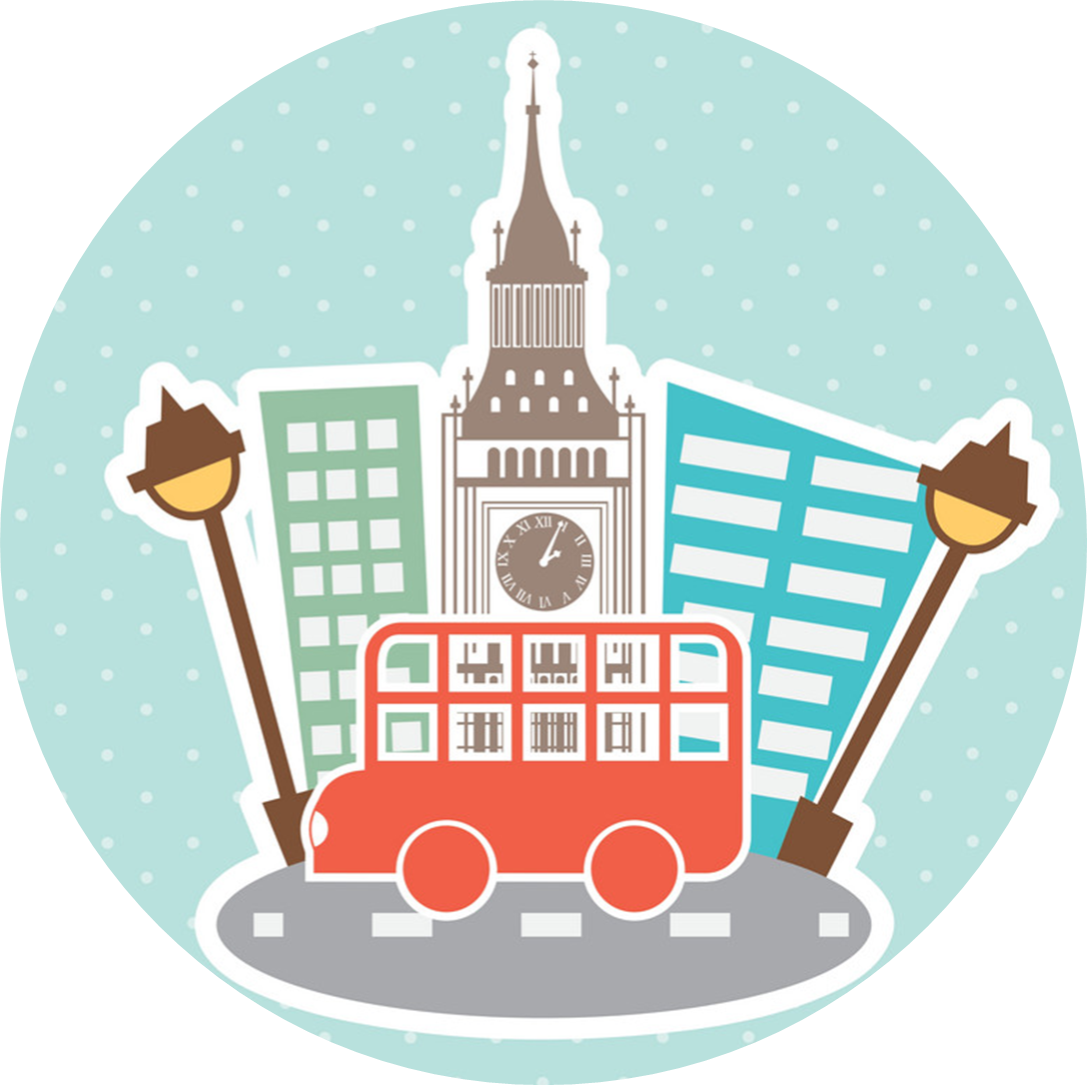 Top tourist attraction: Big Ben
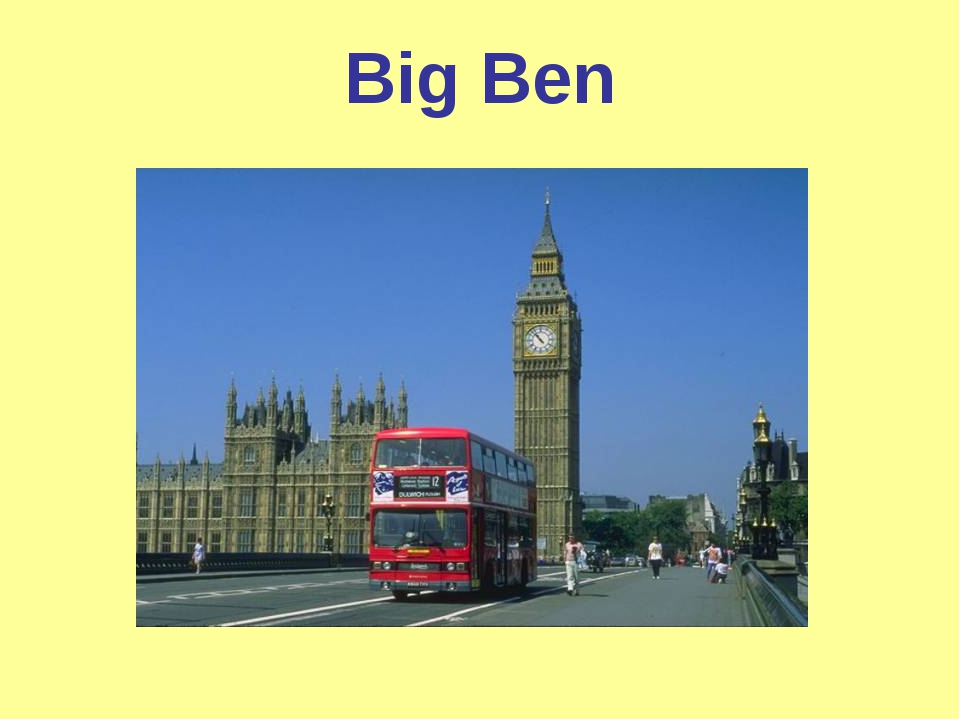 Aim: 

To  know more about Big Ben
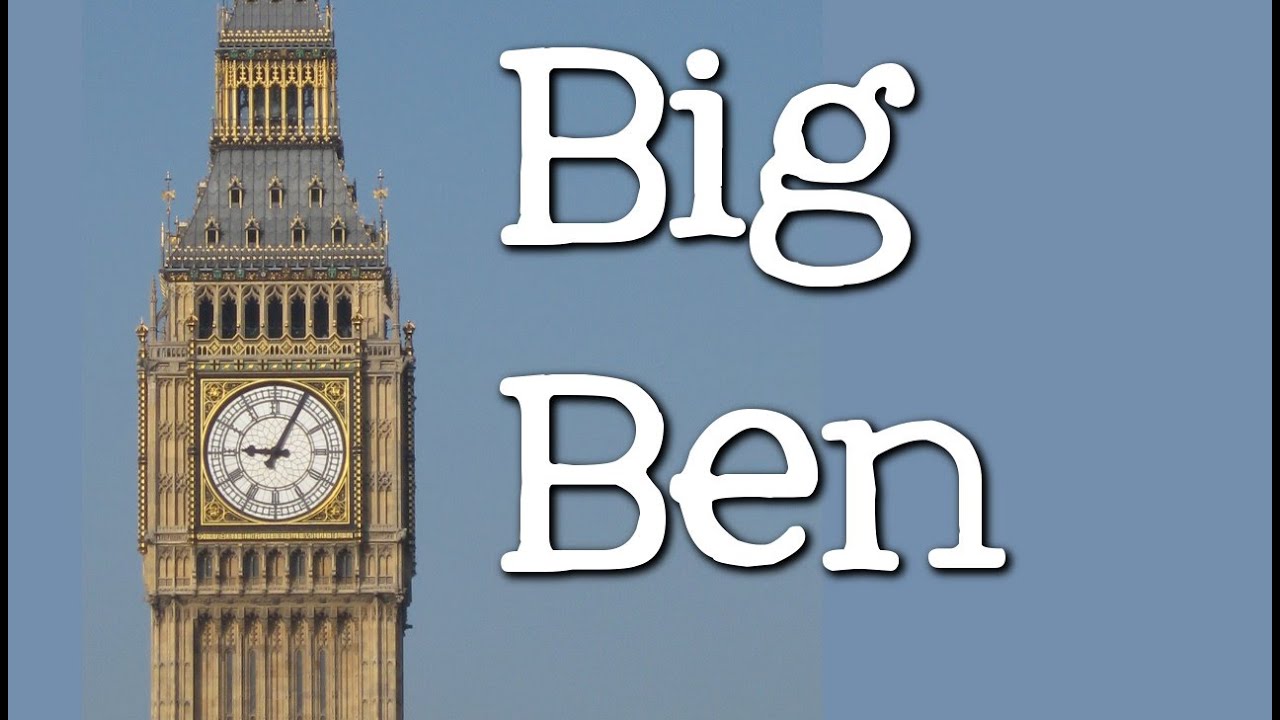 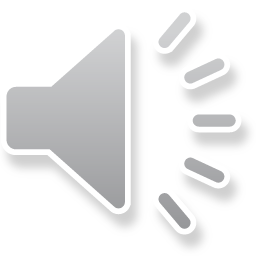 The parts of the tower
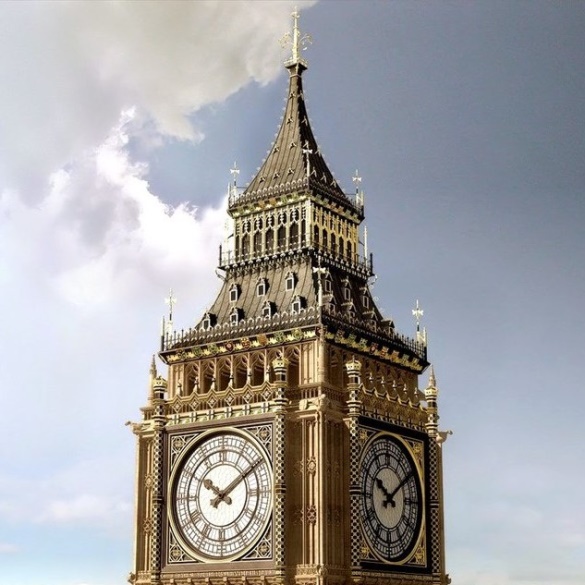 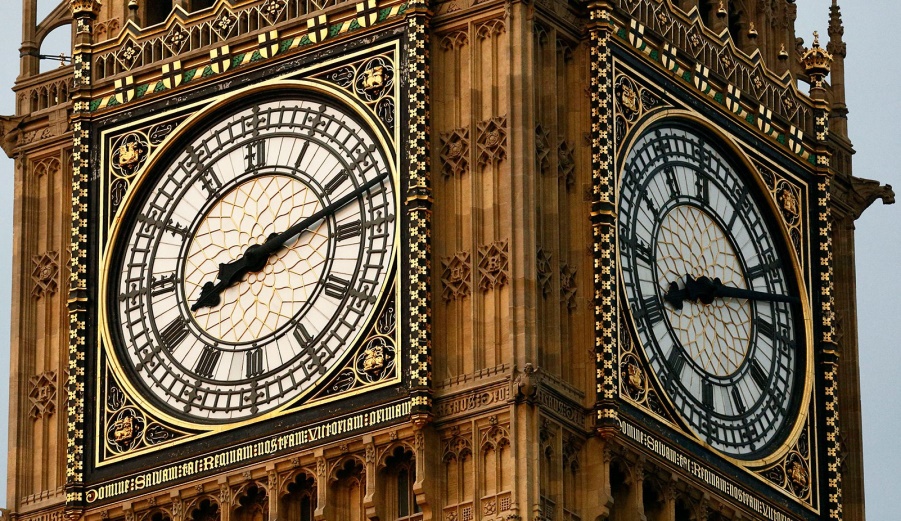 BELFRY
CLOCKFACE
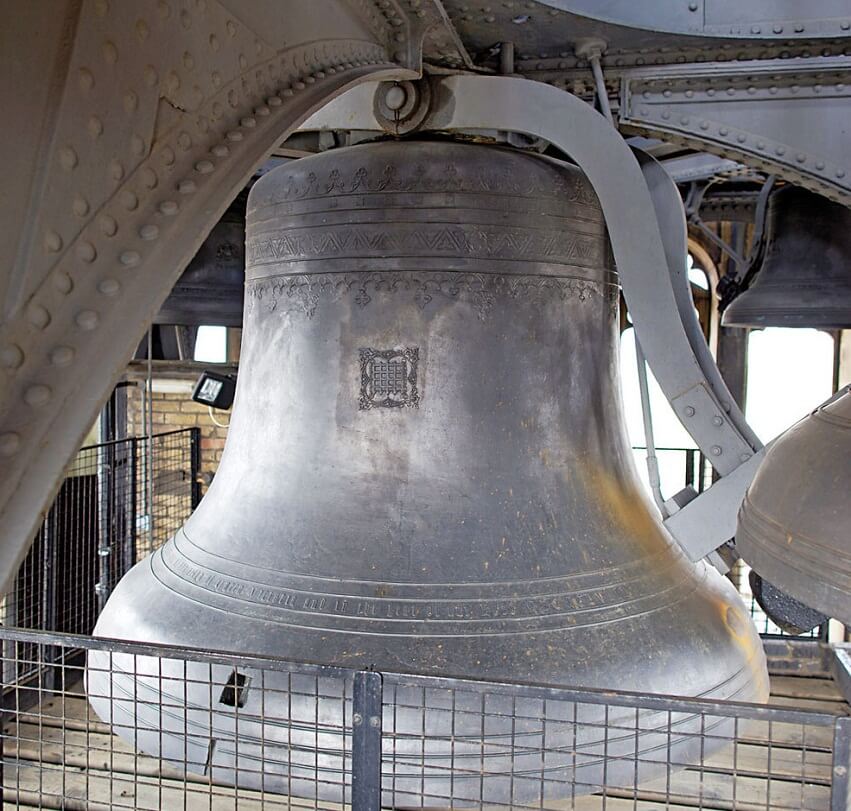 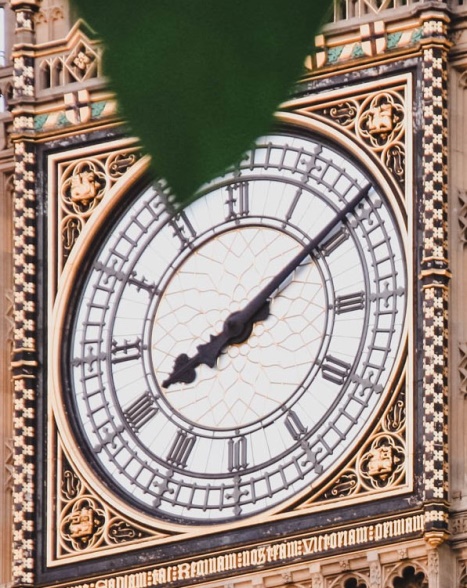 SHORT (HOUR) HAND
LONG (MINUTE) HAND
BELL
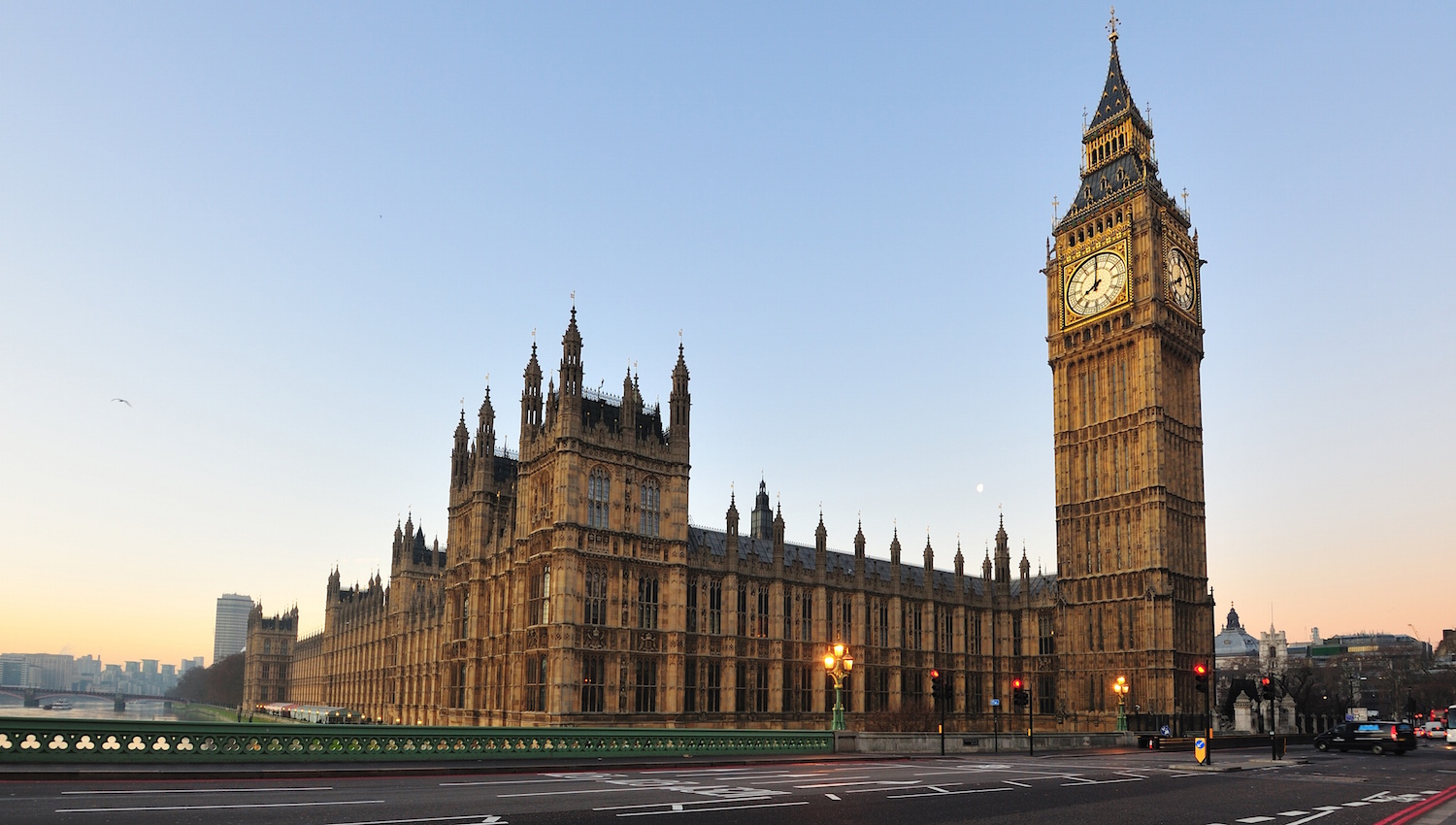 Big Ben is not a person,
Big Ben is not a clock, 
Big Ben is not a tower,
It’s a bell. Ding – Dong!
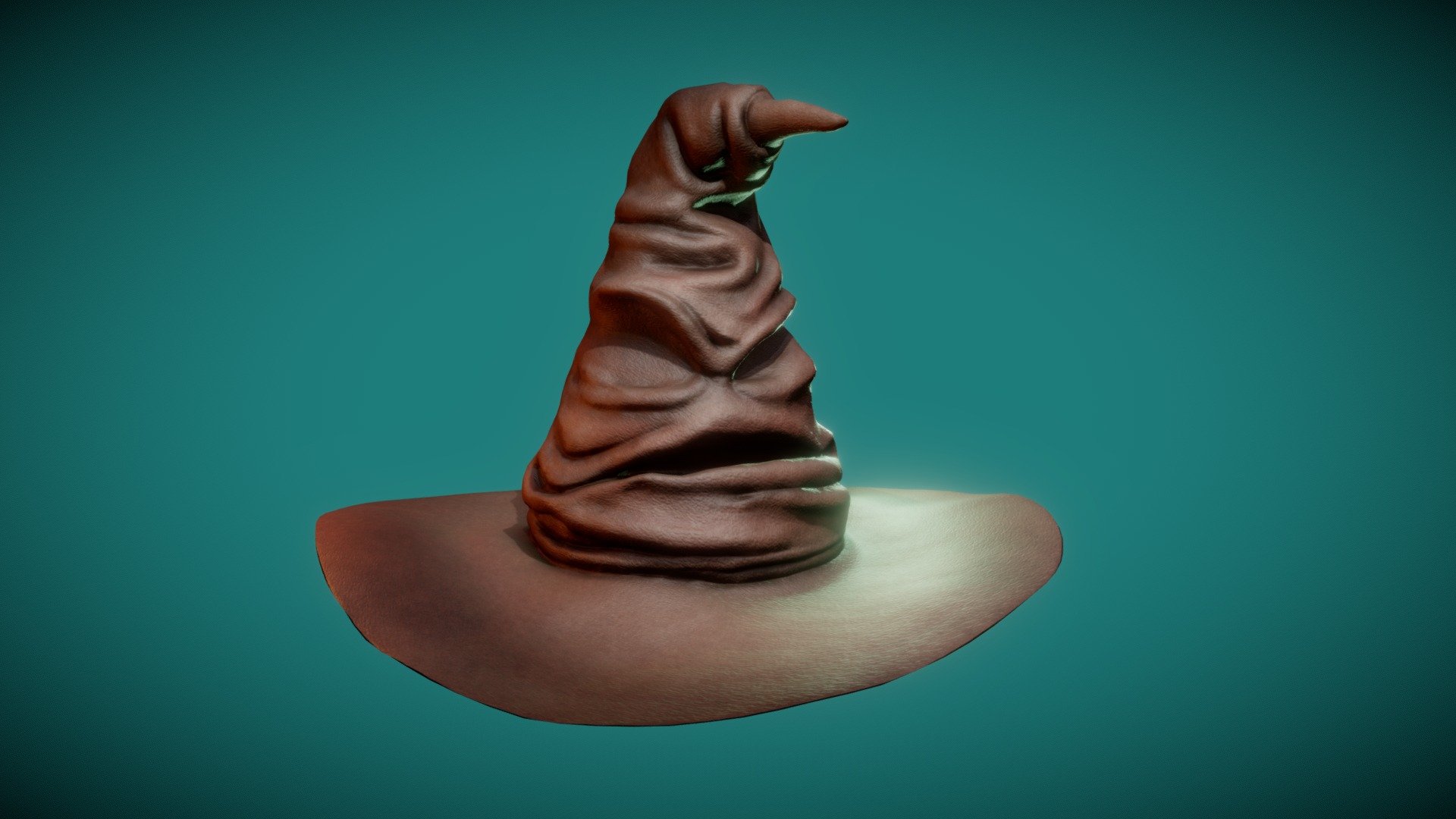 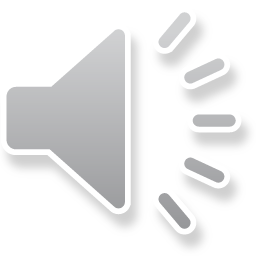